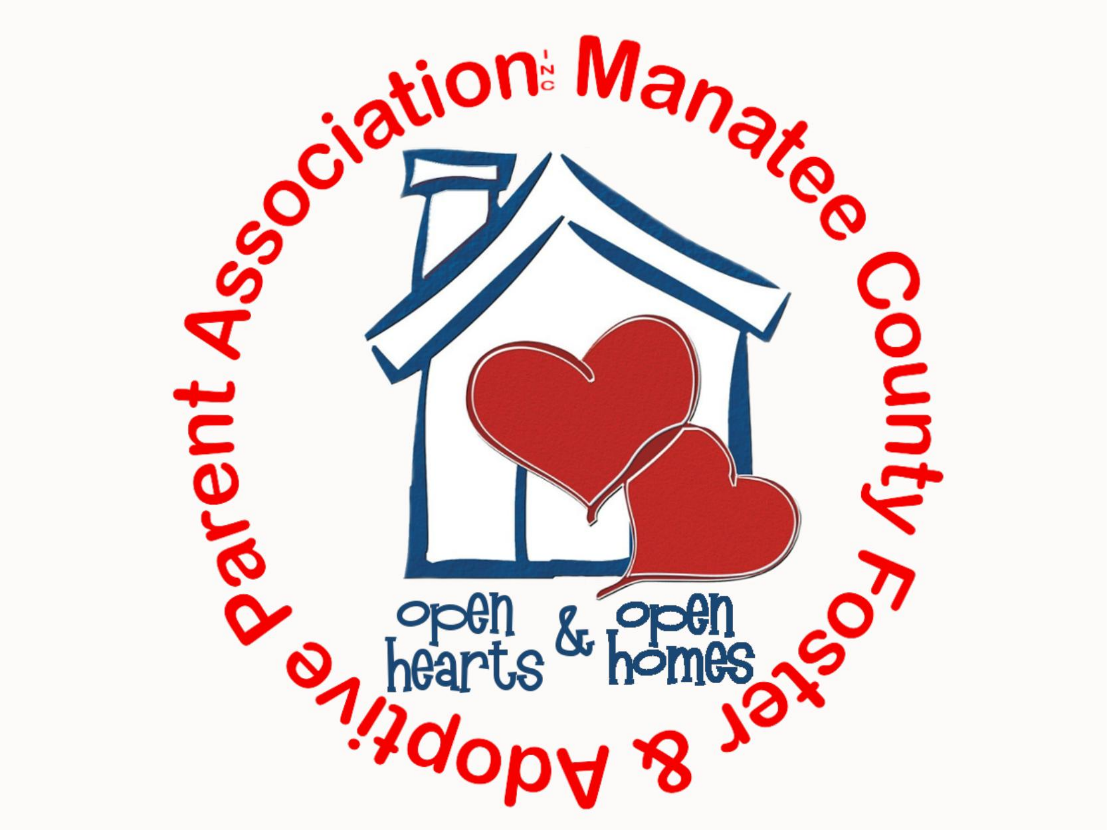 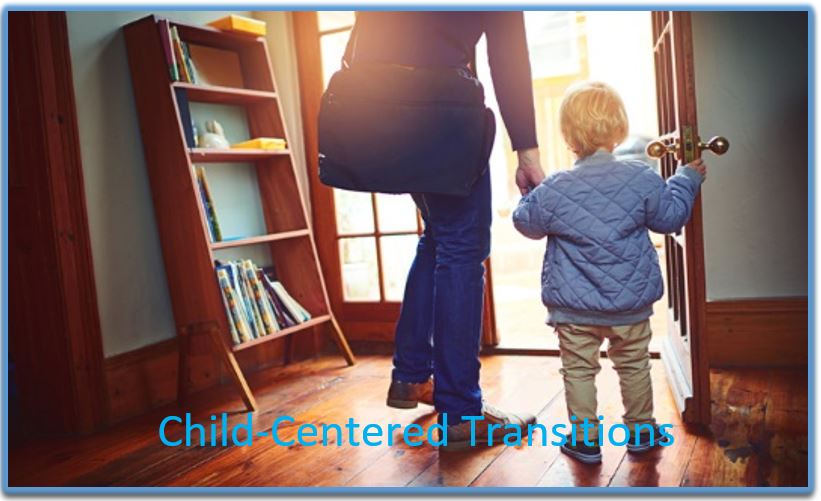 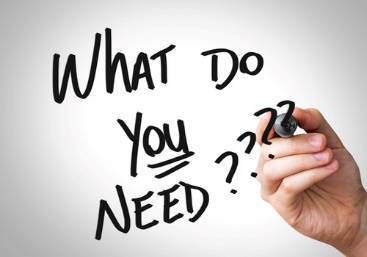 Email us!
 Info@ManateeCountyFAPA.com 
 ManateeCountyFAPA@yahoo.com
Upcoming Meetings and Trainings


	August 6: Training on Sensory Processing Disorders
	(Online via Zoom)	

	September 3: TBD- Previously scheduled as Field 	Trip to All Star Children’s Foundation, but that is not 	possible due to COVID.  Details on Sept. Training 	will be announced soon.
Reminder on MCFAPA Programs & Supports
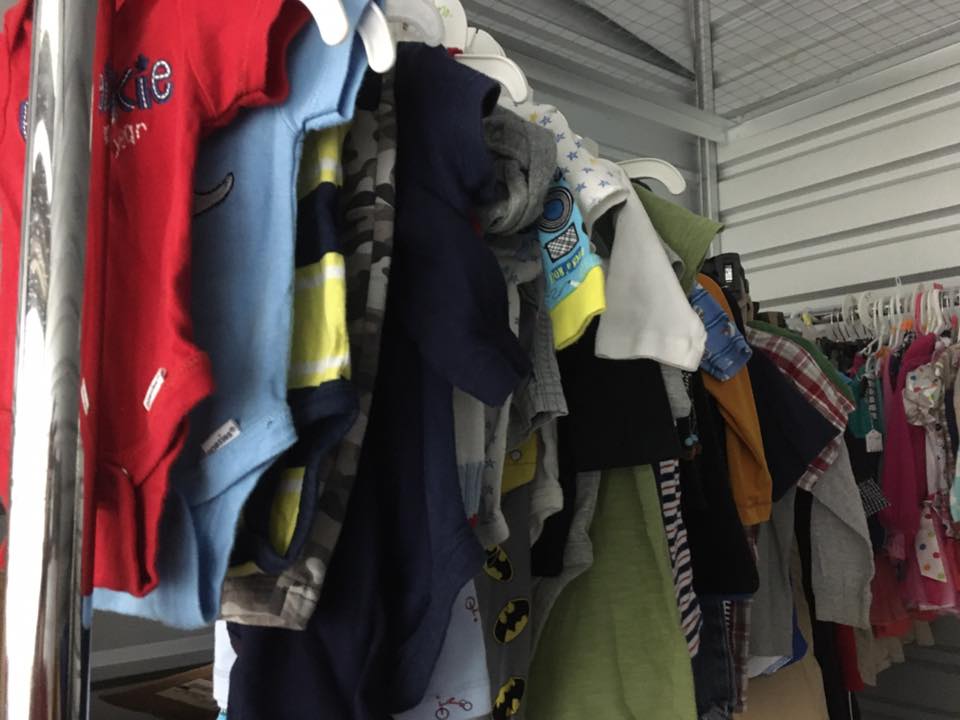 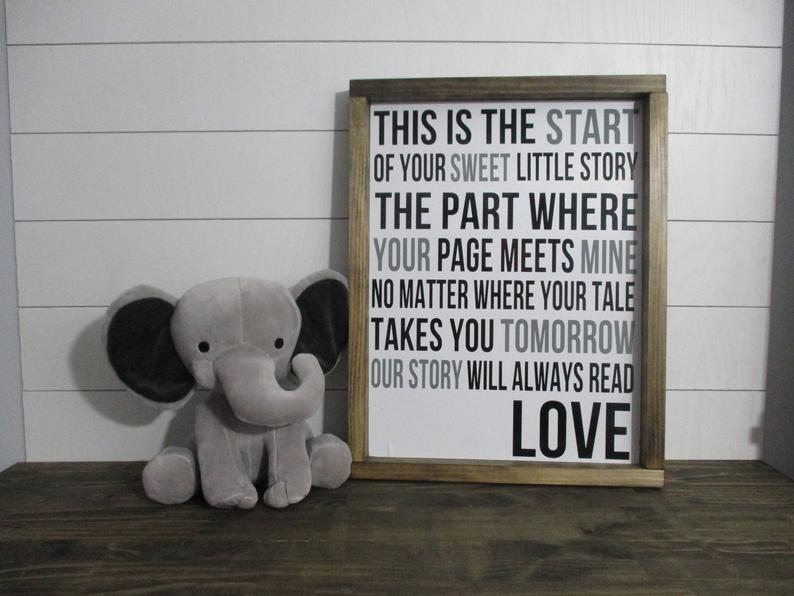 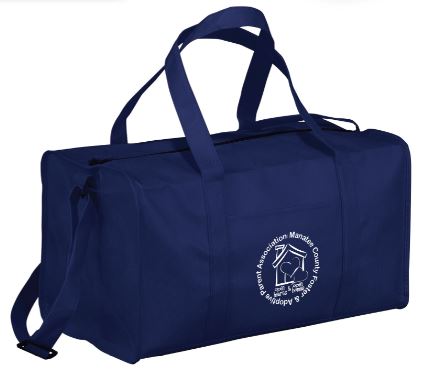 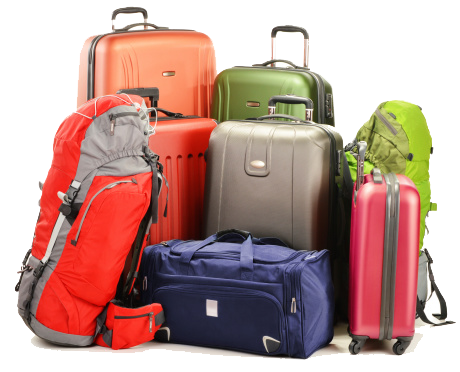 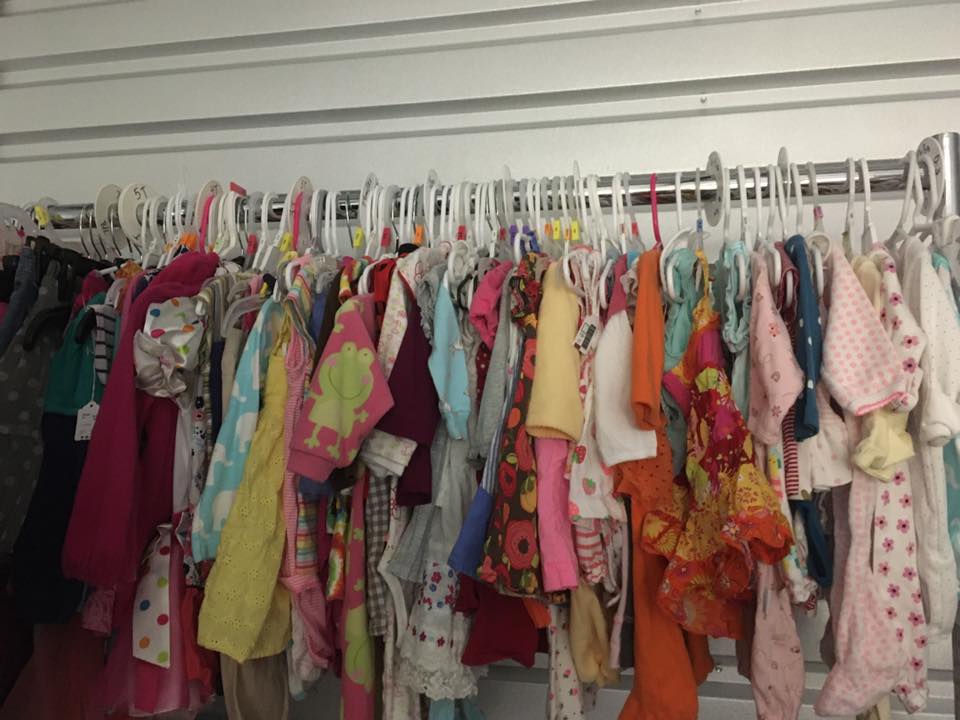 Welcome Bags, Adoption Congratulation Packs, Luggage, Gently Used Clothing & more!
CODE 1
145
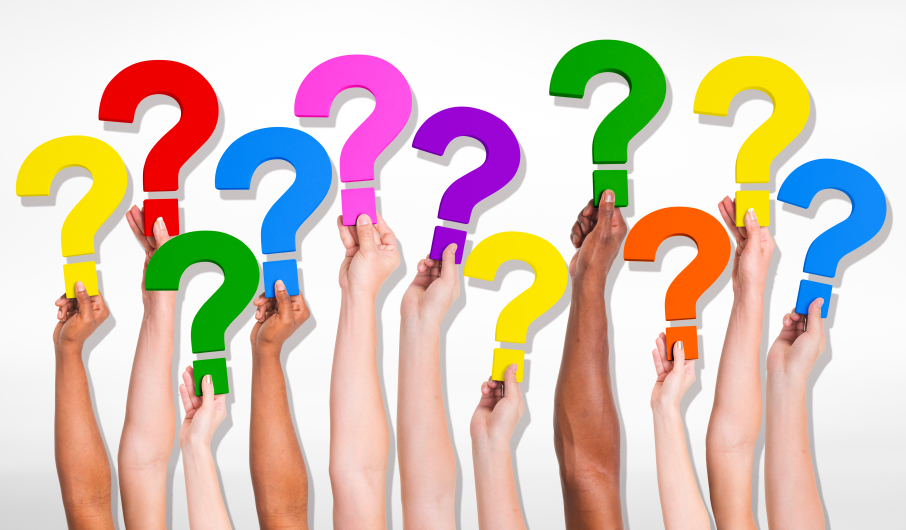 If you have any questions at any time during the presentation, please enter them in the Zoom Chat.
What is a Transition Plan?

A plan that helps a child as he/she moves from one home to another home. It is designed to meet the specific needs of the child and is not a one size fits all template. The purpose is to minimize any additional trauma created by the move.
The Keys to Successful Transition Planning

Evaluate the situation before transition begins
Understand when it is time to start transitioning
Ensure a smooth transition
Be trauma informed
When is a Transition Plan needed?

Anytime a child moves from one placement to another.
That includes any moves such as:
Reunification to biological parents
Movement to a family member
Movement to another foster home or group home
Movement to an adoptive placement
Why are transitions important?

To promote healthy attachments
The way a person leaves a situation affects the way he enters the next.
Unfinished business often hinders the ability to start a new situation.
When a child has closure from a proper transition, they feel more secure in the new surroundings.
Helps a child build trust that not all people disappear from their life.
“When transitions are done suddenly, there is a significant risk of harm to the  child.” 
 
 
Dr Charles H. Zeana, JR., M.D.  Institute of Infant and Early Childhood Mental Health
Gaining Perspective 
• Every move to a new placement (including the 1st from their biological family) will contribute to a loss of one developmental and one academic year. 

 • Example:  A 17 yr. old child who has moved 5 times may respond emotionally and behaviorally act like a 12 yr old.  

• It is only possible for a child to catch up once they feel safe and secure in a placement with caring adults who provide experiences for them to grow self-sufficiently.
Considerations for a Smooth Transition

A gradual transition plan put in place that involves all key people (parents, out-of-home caregivers, GAL, child’s attorney, child (as age appropriate), child’s therapist, parent service providers (if applicable)
Understand the thoughts of the child and child’s therapist about the transition
Florida Statute re: Transitions
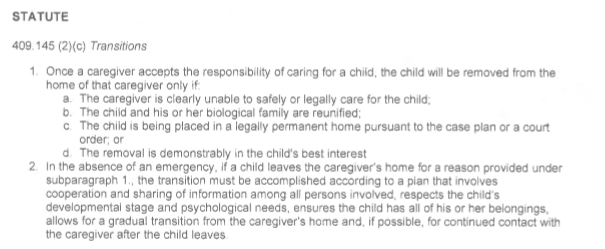 Considerations for a Smooth Transition- cont.

Introduce the new person to the child in the presence of the current parent figure.
The child should successfully spend increasing  periods of time, including unsupervised overnight and weekend visits with the parents or prospective caregiver(s)
The input of the present out-of-home caregivers should be considered.  They are the experts on this child.
Considerations for a Smooth Transition- cont.

Have a plan for the child to say goodbye to the out-of-home caregivers and other children and pets present in the home.
The child should have all of their belongings
Where will the change of physical custody take place?
Who will transport the child to the new home?
Considerations for a Smooth Transition- cont.

Are there any upcoming events in the home that would suggest waiting a day or two for placement change of the child?
What is the educational plan for the child?  If the child has to transfer schools, can the placement change wait until school is out?
Considerations for a Smooth Transition- cont.

Are there any medical treatments, procedures or appointments for the child that requires education of or follow-up by the new caregiver?
Are all services transitioning with the child?
Is there a plan for continued contact with the out-of-home caregivers after the placement change?
Understanding Trauma
	There is trauma in any transition, we must 	try to reduce the trauma.

Sufficient time for transition
Awareness of events in the child’s life
Best scenario is a written transition plan
Preparing for the move
	Current caregiver shares information about the 	child in a write-up to include:
The child’s typical routine- bedtime, meals, bath time, etc.
Likes and dislikes- food, games, hugs, etc.
Strengths and areas of improvement
Favorites- foods and comfort items
Stressful times and fears
Effective discipline techniques
Hobbies, extra curricular activities, etc.
Anything that will help the new caregiver in caring for the child
Preparing for the move
	Trade Pictures
Both families share pictures
Foster family/out of home caregivers provide the child with a photo album and/or Life Book commemorating his or her time with their family
Receiving family sends pictures to current caregivers to hand in the child’s room and for them to talk about the new family (or family they are rejoining in cases of reunification)
Preparing for the move
	How to tell the child?:
This should be a team decision made by those that know the child best- foster family/caregiver, therapist, GAL, Case Manager
It should be explained at an age appropriate level.
If possible (and age appropriate), explain the timeframe and steps towards the move
Don’t over promise.
Preparing for the move
	When should it occur?:
Weekday or weekend?  It shouldn’t be at a time that is rushed.
Allow time to pack all of the child’s items and allow the child to participate in this process, if appropriate.
What is going on in the child’s life at the time of the move?  School, little league, birthday party, school events, etc.
When is the best time for the child to say good bye to everyone important to them, including- at school, after school care, day care, extracurricular activities, neighborhood, foster family/caregiver family members
Preparing for the move
	Who will take the child?:
Ideally the current foster parent/caregiver should take the child to the new placement or to meet the new caregiver in a neutral location.
Does the Case Manager and/or GAL need to be present?
Does the Child Placing Agency need to be involved to support the foster parent/caregiver?  Very important- don’t discount how the transition will affect you!  Remember our training on processing grief and loss in foster care.
Preparing for the move
	The Move:

This will be an emotional time for everyone involved, but the big people need to put on a happy face for the child.
If appropriate, take pictures.
Preparing for the move
	After the move
Ideally everyone will stay in touch- visits, back up baby sitter, phone calls, pictures
The sending parent needs to respect the boundaries of the receiving parent.
Celebrate that you made a difference in the child’s life.
Acknowledge your needs for emotional support and self-care
Do Something for you
Recognize the impact you made
When ready, accept another placement
Child Centered Transitions (QPI Florida)
http://centervideo.forest.usf.edu/qpi/transitions/transitions.html
When Children Move…We Can Do Better! (QPI Florida)
http://centervideo.forest.usf.edu/qpi/bettertransition/bettertransition.html
Important Reminders:
No matter the length of time, a goodbye or acknowledgement of the stay is necessary.
When reunifying, the child will need time to rebuild and reawaken the attachment with the parent.
The child needs to adapt to transitioning away from the foster parent/caregiver.
The child needs to see the parent and foster parent/caregiver interacting in a positive way.
Acknowledge the Challenges of Long-Distance Transitions:
Send pictures and letters
Frequent phone calls and/or video visits
Talk positively about the transition.  Explain the differences to the child (weather, type of house, who lives in the new home, etc.)
If possible, in-person visits should take place before a long-distance move.
If you pray, say a prayer for the receiving family.
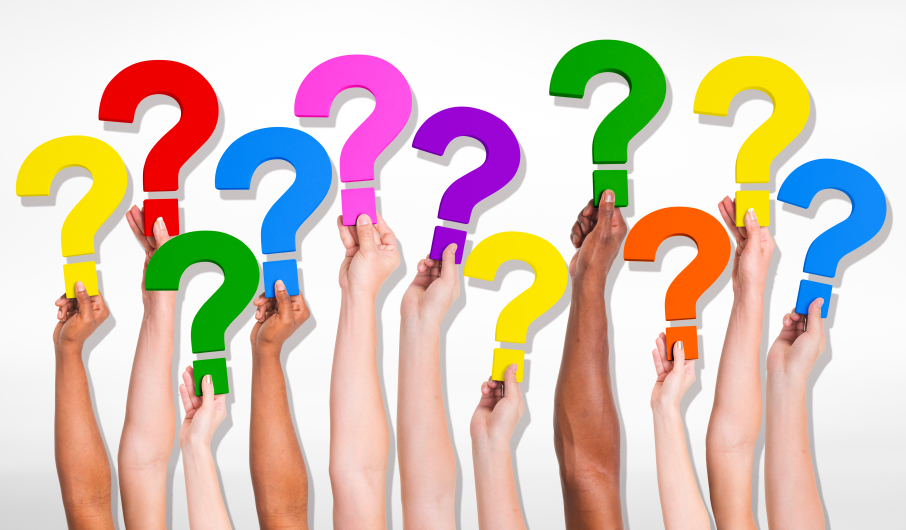 Additional Resources

http://centervideo.forest.usf.edu/qpi/supportchild/start.html

http://centervideo.forest.usf.edu/qpi/2015QPIMINICONFERENCE/transitions/start.html

http://centervideo.forest.usf.edu/QPI/cali/GrievingInf/GrievingInfants.html

http://centervideo.forest.usf.edu/video/summit19/cctransitionplans/start.html
CODE 2
159
To receive a certificate for             in-person Training Hours email your full name, licensing agency and both codes to:
Info@ManateeCountyFAPA.com or
ManateeCountyFAPA@yahoo.com